Pogledodgore
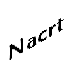 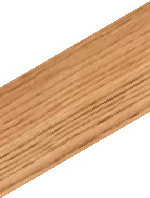 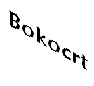 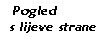 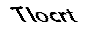 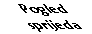 Postupak nastajanja pravokutnih projekcija
Nacrtpogled na predmet sprijeda
Tlocrtpogled odgoreiz smjera nacrta
Bokocrtpogled s boka,s lijeve strane u odnosu na nacrt
Pogledodgore
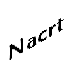 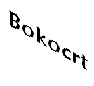 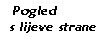 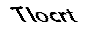 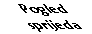 Crtanje pravokutnih projekcija
Tlocrt
Bokocrt
Nacrt
[Speaker Notes: Postupak crtanja pravokutnih projekcija]